Diskussion om alkohol
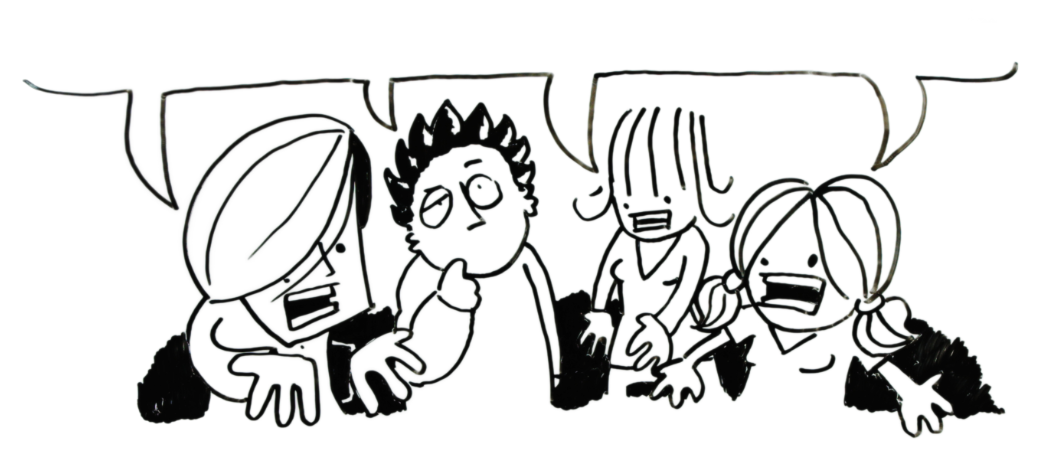 Bild: Tussitaikurit
Alkohol
Fundera på följande frågor med ditt par:
Av vilka råvaror kan alkohol framställas?
Får vem som helst tillverka alkohol?
Varför använder folk alkohol? 
Hur påverkas man av alkohol? Vilka faktorer spelar in i hur starkt alkoholen påverkar?
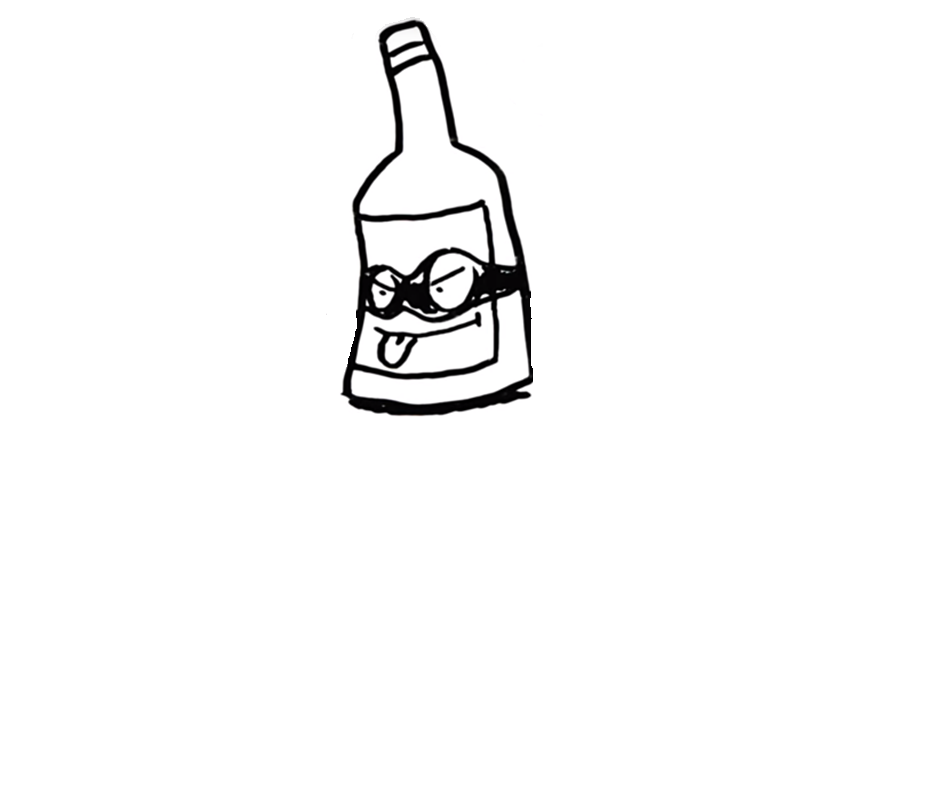 Hur vanligt är det att använda alkohol bland unga?
Varför använder/provar unga på alkohol? Har unga andra orsaker till alkoholanvändningen än vuxna?                                Motivera.
Vad påverkar mest ditt förhållningssätt till alkohol? Hur mycket påverkar förebilder ditt förhållningssätt?
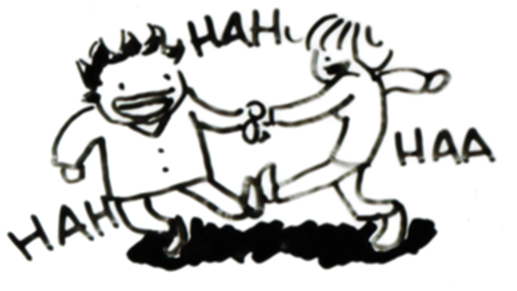 Unga som inte använder alkohol
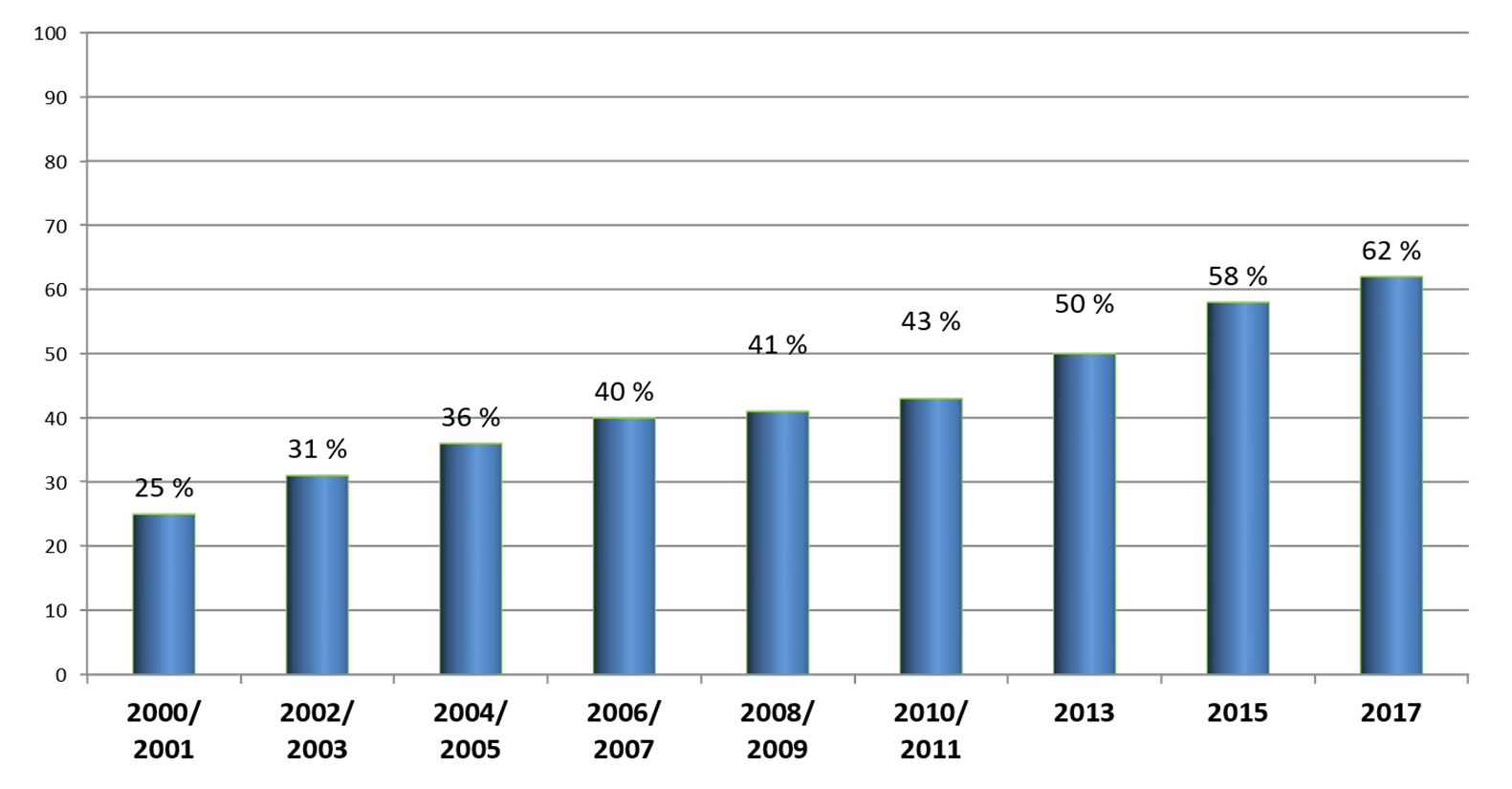 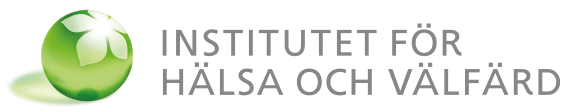 Elever i grundskolans åk 8 och 9
Andelen 14–20-åriga flickor som dricker i berusningssyfte* månatligen, 2000–2015
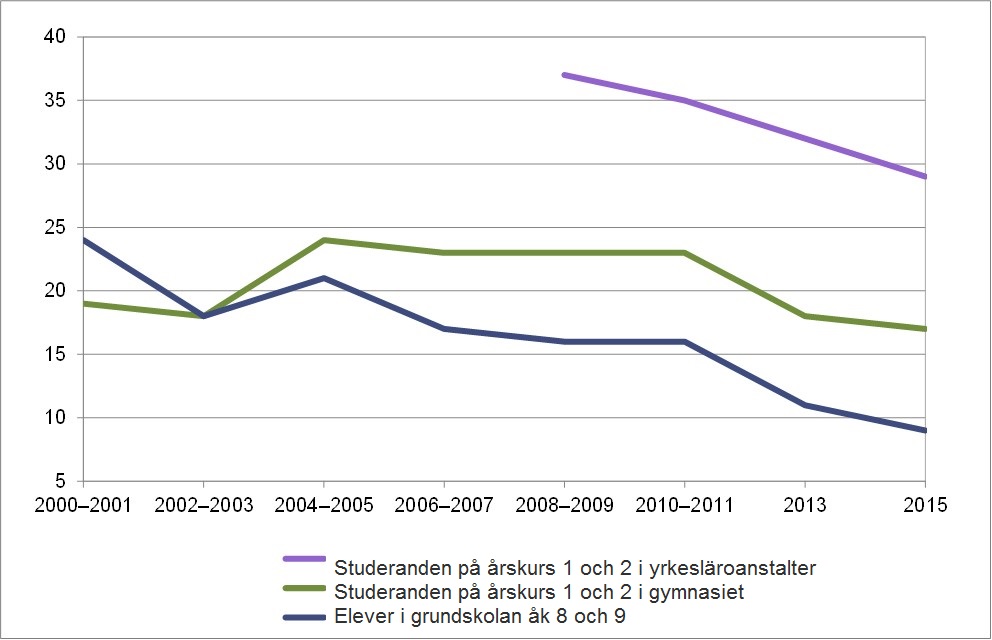 * Informant som dricker i berusningssyfte 1–2 gånger i månaden eller oftare.
Källa: Enkäten Hälsa i skolan. THL.
07.06.2018
5
Andelen 14–20-åriga pojkar som dricker i berusningssyfte* månatligen, 2000–2015
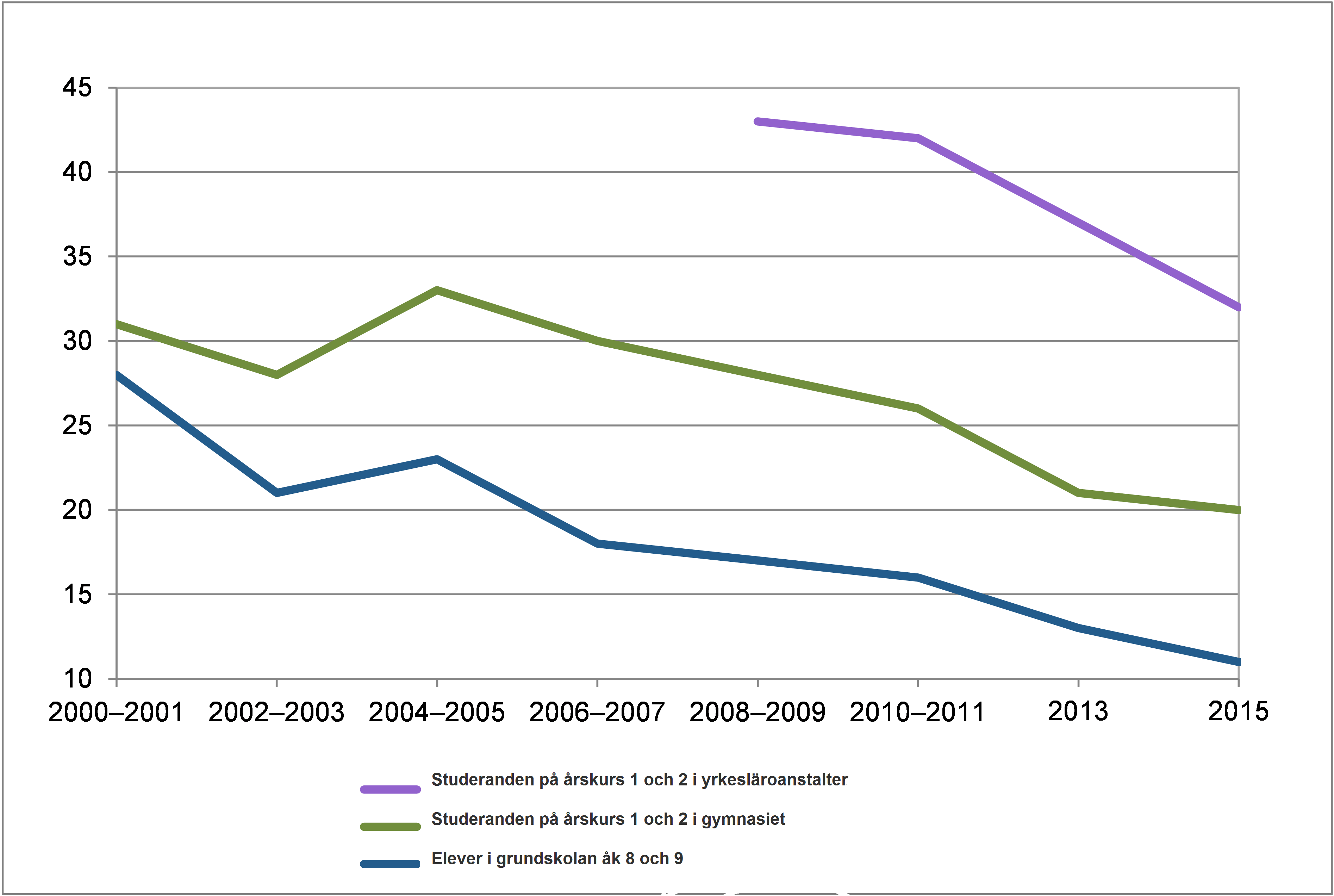 * Informant som dricker i berusningssyfte 1–2 gånger i månaden eller oftare.
Källa: Enkäten Hälsa i skolan. THL.
07.06.2018
6
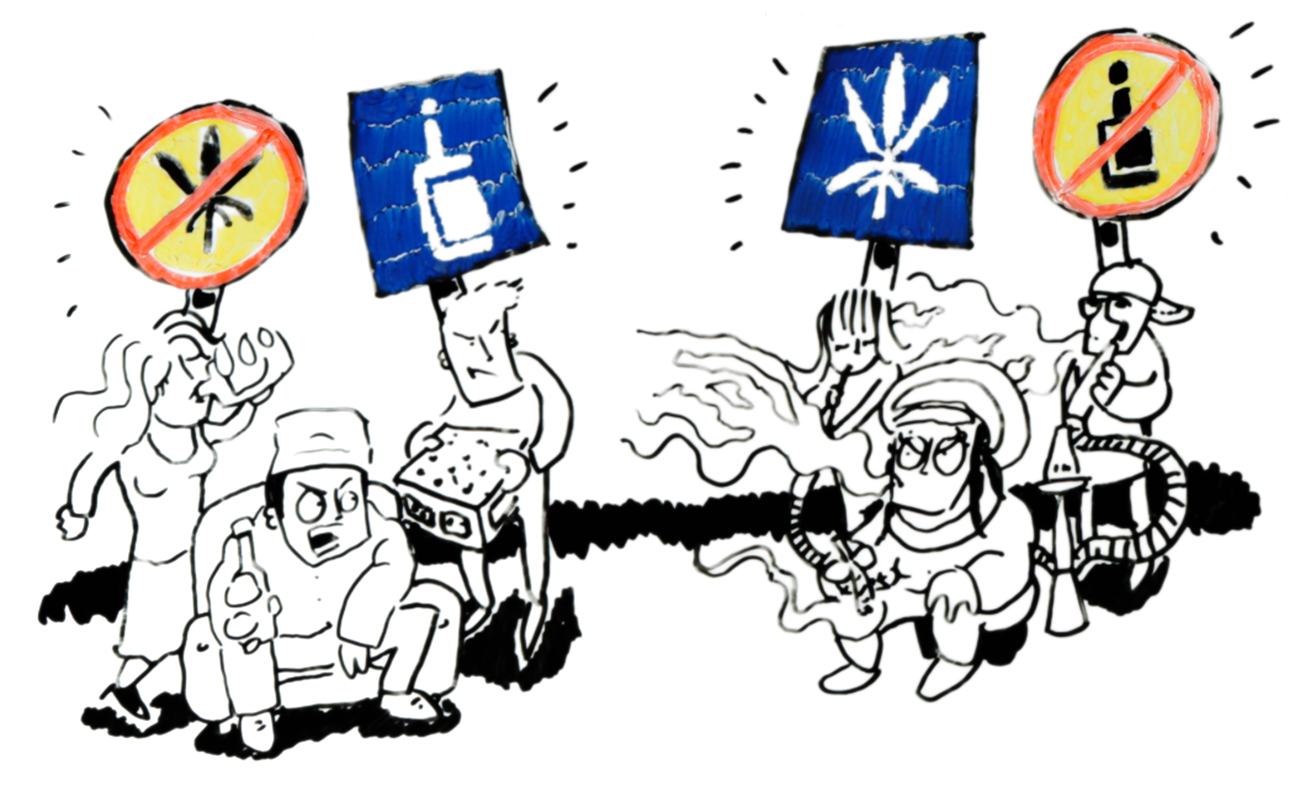 Alkohol och begränsningar
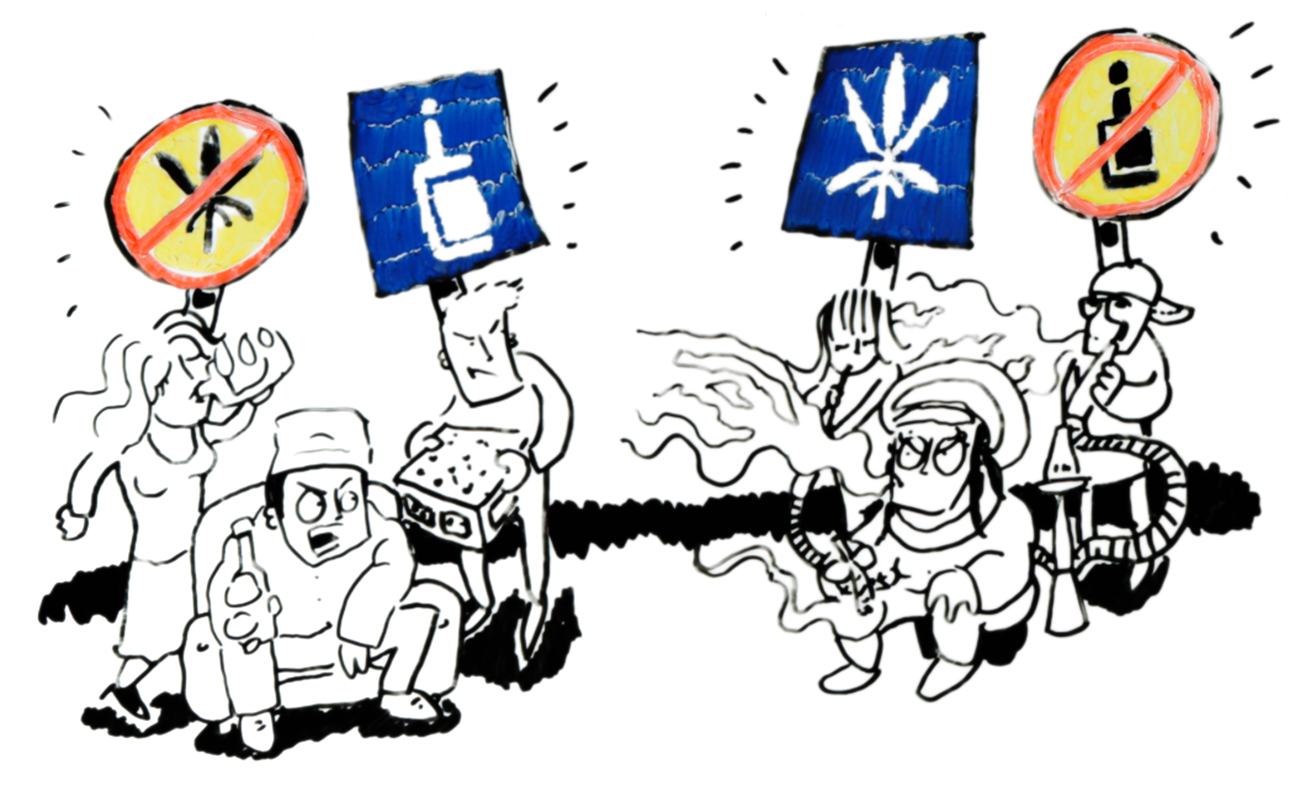 Fundera på följande frågor med ditt par: 
På vilka sätt begränsas tillgången av alkohol?
Varför begränsas tillgången av alkohol?
Fungerar begränsningarna? Är de motiverade och nödvändiga?
Hur skulle ni begränsa tillgången av alkohol? Motivera.
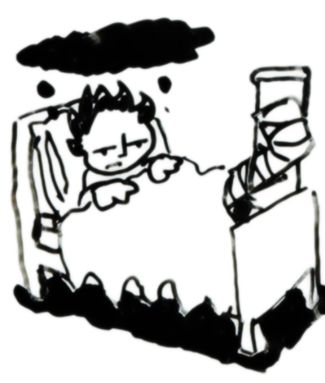 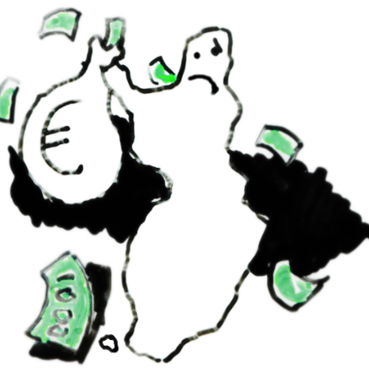 Alkoholens skadliga effekter
Fundera på följande frågor med ditt par:
Varför påverkar de skadliga effekterna unga hårdare än vuxna?
Vilka negativa konsekvenser kan ett enskilt användningstillfälle medföra?
Vilka skadliga effekter kan långvarigt bruk medföra?
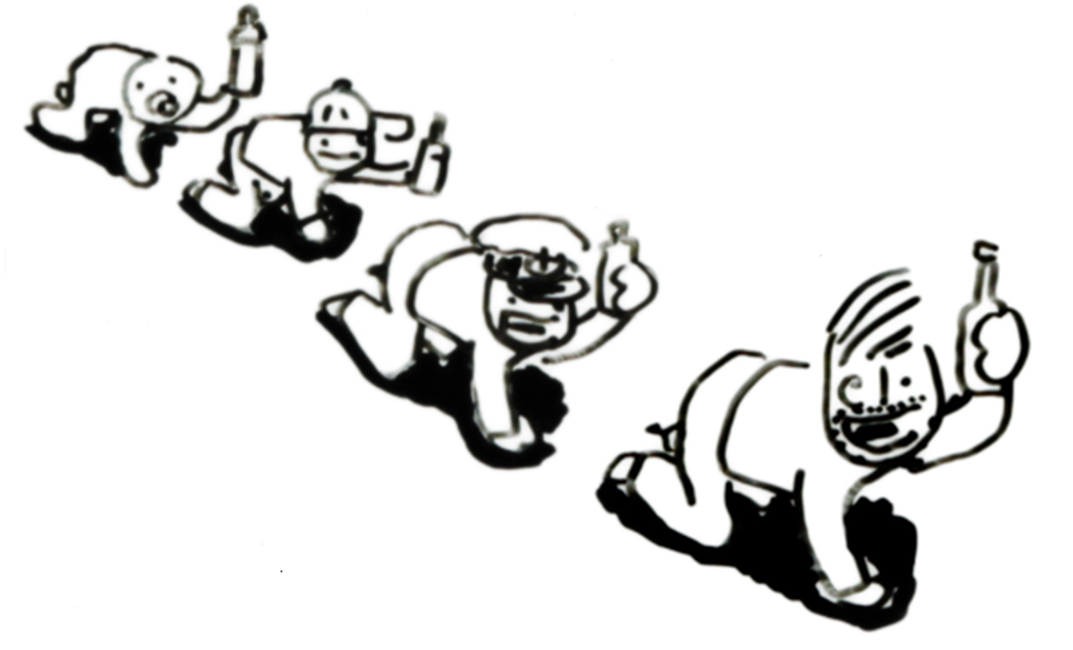